Karl Marx
Sociology 402
Sociological Theory
Classical Theorists
Biography
Frustrated Revolutionary
Born too late for bourgeois revolutions
Too early for proletarian revolution
Lived in exile through 19th Century Civil Wars
Sociological Approach
Perspective: radical
Model: dialectical: student of Hegel
Holistic
Oppositional
Dynamic
progressive
Focus: material/economic
Structure of Dialectical Model
Hegel’s Model of Western Philosophy
Theology
Metaphysics
Science
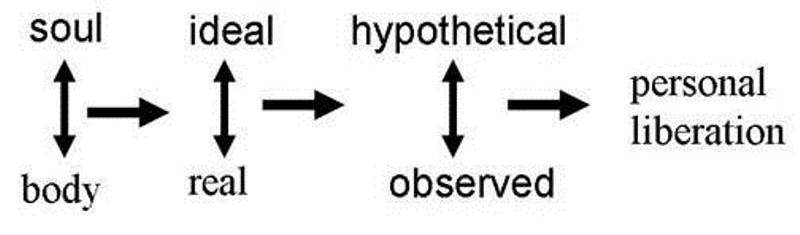 Sociological Approach (continued)
Focus: economic (materialist: reaction to German Idealism
Explanation of Social Change: Revolution
Exploitation
Alienation
Commodification
Economic and political crises
Revolution
Marx's Model of Western Political Exconomy
Plantation
Estate
Factory
master
lord
employer
classless
society
peasant
employee
slave